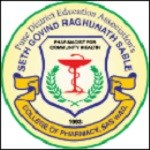 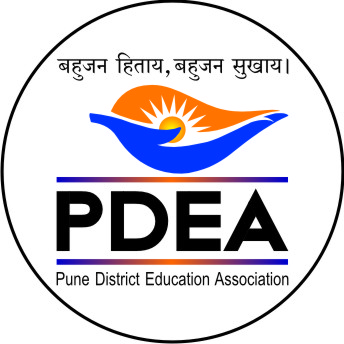 Sulfonamides
Mrs. Jagtap P.N
HOD of Pharmacology Department 
PDEA’S SGRS College of Pharmacy.
1
Introduction:-
Sulfonamides were the first antimicrobial agents (AMAs) effective against bacterial infections. 
A large number of sulfonamides were produced and used extensively in the subsequent years, but because of rapid emergence of bacterial resistance and the availability of many safer and more effective antibiotics, their current utility is limited, except in combination with trimethoprim (as cotrimoxazole) or pyrimethamine (for malaria).
2
Chemistry:
 All sulfonamides may be considered to be derivatives of sulfanilamide (p-aminobenzene sulfonamide). 
Individual members differ in the nature of N1 substitution, which governs solubility, potency and pharmacokinetic property.
 A free amino group in the para position (N4) is required for antibacterial activity.
3
Classification of Sulfonamides:
Short acting (4–8 hr): 
Sulfadiazine
2. Intermediate acting (8–12 hr): 
Sulfamethoxazole
3. Long acting (~7 days): 
Sulfadoxine, Sulfamethopyrazine
4. Special purpose sulfonamides: 
Sulfacetamide sod., Mafenide, Silver sulfadiazine, Sulfasalazine
4
Antibacterial spectrum:
Sulfonamides are primarily bacteriostatic against many gram-positive and gram-negative bacteria.
Sensitivity patterns among microorganisms have changed from time-to-time and place-to-place.
Bacterias sensitive to the sulfonamides are: Strepto. pyogenes, Haemophilus influenzae,Vibrio cholerae & Only a few Staph. aureus, gonococci, meningococci, pneumococci, Escherichia coli, and Shigella
5
MOA of Sulfonamides:
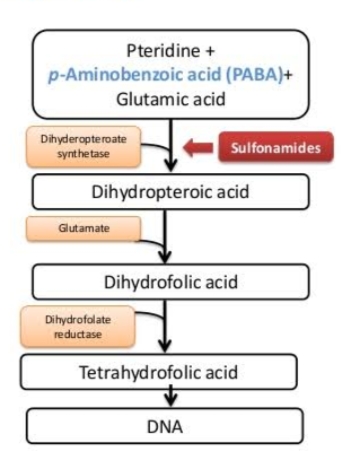 6
Resistance to  Sulfonamides:
 Most bacteria are capable of developing resistance to sulfonamides.
Prominent among these are gonococci, pneumococci, Staph. aureus, meningococci, E. coli, Shigella and some Strep. pyogenes, Strep. viridans and anaerobes.
The resistant mutants either: 
(a) produce increased amounts of PABA, or
(b) their folate synthase enzyme has low affinity for sulfonamides, or
(c) adopt an alternative pathway in folate metabolism.
Resistance developed in vivo is quite persistent. Sensitivity patterns have changed depending on the extent of use.
7
When an organism is resistant to one sulfonamide, it is resistant to them all.
No cross resistance between sulfonamides and other AMAs has been noted.
Development of resistance has markedly limited the clinical usefulness of this class of compounds.
Pharmacokinetics:
Sulfonamides are rapidly and nearly completely absorbed from g.i.t.
Extent of plasma protein binding differs considerably (10–95%) among different members
The highly protein bound members are longer acting.
Sulfonamides are widely distributed in the body—enter serous cavities easily
8
The primary pathway of metabolism of sulfonamides is acetylation at N4 by nonmicrosomal acetyl transferase, primarily in liver.
It is generally less soluble in acidic urine than the parent drug—may precipitate and cause crystalluria. 
Sulfonamides are excreted mainly by the kidney through glomerular filtration.
9
Sulfadazine:
 It is the prototype of the general purpose sulfonamides that is rapidly absorbed orally and rapidly excreted in urine. 
Plasma protein binding is 50%, and it is 20–40% acetylated.
The acetylated derivative is less soluble in urine, crystalluria is there.
It has good penetrability in brain and CSF—was the preferred compound for meningitis.
10
Sulfamethoxazole:
 It has slower oral absorption and urinary excretion resulting in intermediate duration of action; t½ in adults averages 10 hours.
It is the preferred compound for combining with trimethoprim because the t½ of both is similar.
However, a high fraction is acetylated, which is relatively insoluble—crystalluria can occur.
11
Sulfadoxine, Sulfamethopyrazine:
 These are ultra long acting compounds, action lasting > 1 week because of high plasma protein binding and slow renal excretion (t½ 5–9 days).
They attain low plasma concentration and are not suitable for treatment of acute pyogenic infections, but are used in combination with pyrimethamine in the treatment of malaria (especially chloroquine resistant P. falciparum).
12
Sulfacetamide sod. :
 It is a highly soluble compound yielding neutral solution which is only mildly irritating to the eye in concentrations up to 30%.
It is used topically for ocular infections due to susceptible bacteria.
The incidence of sensitivity reactions with ocular use of sulfacetamide sod. has been low; but it must be promptly stopped when they occur.
13
Mafenide :
 It is not a typical sulfonamide, because a —CH2— bridge separates the benzene ring and the amino group.
It is used only topically—inhibits a variety of gram- positive and gram-negative bacteria.
In contrast to typical sulfonamides, it is active in the presence of pus and against Pseudomonas, clostridia which are not inhibited by typical sulfonamides. 
It has been mainly employed for burn dressing to prevent infection, but not to treat already infected cases.
14
Adverse Effects:
Nausea, vomiting and epigastric pain.
Crystalluria is dose related.
Hypersensitivity reactions occur in 2–5% patients. These are mostly in the form of rashes, urticaria and drug fever. Photosensitization is reported. 
Hepatitis, Haemolysis .
Kernicterus may be precipitated in the newborn, especially premature, whose blood-brain barrier is more permeable, by displacement of bilirubin from plasma protein binding sites.
15
Uses
Systemic use of sulfonamides alone is rare now. Though they can be employed for suppressive therapy of chronic urinary tract infection, for streptococcal pharyngitis and gum infection.
Combined with trimethoprim (as cotrimoxazole) sulfamethoxazole is used for many bacterial infections.
Along with pyrimethamine, certain sulfonamides are used for malaria and toxoplasmosis. 
Ocular sulfacetamide sod. (10–30%) is a cheap alternative in conjunctivitis.
16
COTRIMOXAZOLE
The fixed dose combination of trimethoprim and sulfamethoxazole is called cotrimoxazole. Trimethoprim is a diaminopyrimidine related to the antimalarial drug pyrimethamine which selectively inhibits bacterial dihydrofolate reductase (DHFRase). Cotrimoxazole causes sequential block of folate metabolism. Trimethoprim is >50,000 times more active against bacterial DHFRase than against the mammalian enzyme. Thus, human folate metabolism is not interfered at antibacterial concentrations of trimethoprim. Individually, both sulfonamide and trimethoprim are bacteriostatic, but the combination becomes cidal against many organisms. Maximum synergism is seen when the organism is sensitive to both the components, but even when it is moderately resistant to one component, the action of the other may be enhanced.
17
Sulfamethoxazole was selected for combining with trimethoprim because both have nearly the same t½ (~ 10 hr). Optimal synergy in case of most organisms is exhibited at a concentration ratio of sulfamethoxazole 20 : trimethoprim 1. This ratio is obtained in the plasma when the two are given in a dose ratio of 5 : 1. Trimethoprim adequately crosses blood-brain barrier and placenta, while sulfamethoxazole has a poorer entry. Moreover, trimethoprim is more rapidly absorbed than sulfamethoxazole—concentration ratios may vary with time. Trimethoprim is 40% plasma protein bound, while sulfamethoxazole is 65% bound.
18
Spectrum of action 
Antibacterial spectra of trimethoprim and sulfonamides overlap considerably.
Additional organisms covered by the combination are—Salmonella typhi, Serratia
Klebsiella, Enterobacter, Yersinia enterocolitica,
and many sulfonamide resistant strains of Staph. aureus, Strep. pyogenes, Shigella, enteropathogenic E. coli, H.influenzae, gonococci and meningococci.
19
Adverse effects 
All adverse effects seen with sulfonamides can be produced by cotrimoxazole.
• Nausea, vomiting, stomatitis, headache and rashes are the usual manifestations.
• Folate deficiency (megaloblastic anaemia) is infrequent, occurs only in patients with marginal folate levels.
• Patients with renal disease may develop uremia. 
• A high incidence (upto 50%) of fever, rash and bone marrow.
• The elderly are also at greater risk of bone marrow toxicity.
• Diuretics given with cotrimoxazole have produced a higher incidence of thrombocytopenia.
20